A Visit from American
His name is Clifton!
In English class we had a visit from one American. 

He is 28 years old.
He likes to travel very much.
We asked him a lot of questions
He said that he visited Spain, other countries in Europe and Africa and a lot of other countries.

His mum’s name is Sue , dad’s name is John and his sister’s name is Hanna.
I asked him where does he live, and he told me that he lives in Virginia, in a capital city Richmond.
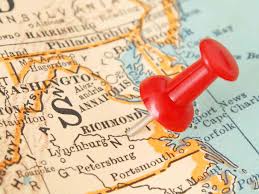 He doesn’t like to travel with plane because he likes to look around when he travels.
He likes word “kikiriki”, he thinks that it’s some dance.
We taught him a song “Bratec Martin” and he read a poem in Croatian. It was very nice.
That was a very nice day!!

I would like to come back very soon!!!!!

                 Made by: Lorena 
                                         Šestanj